CHỦ ĐỀ 3
LÀM QUEN VỚI KHỐI LƯỢNG, DUNG TÍCH
BÀI 17:
THỰC HÀNH VÀ TRẢI NGHIỆM VỚI CÁC ĐƠN VỊ KI-LÔ-GAM, LÍT
1
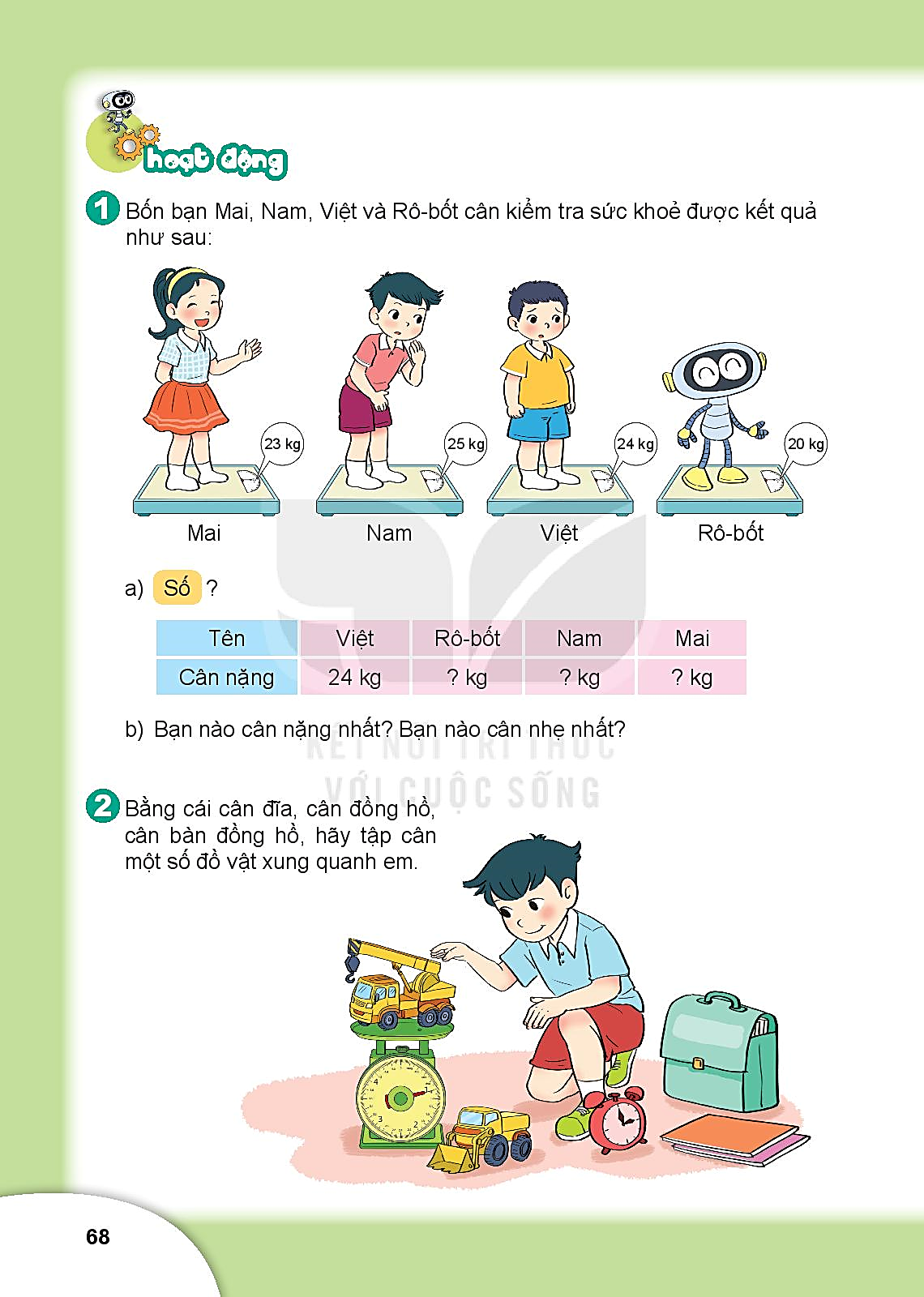 Bốn bạn Mai, Nam, Việt và Rô-bốt cân kiểm tra sức khỏe được kết quả như sau:
nặng nhất
nhẹ nhất
a) Số  ?
20 kg
25 kg
23 kg
Bằng cái cân đĩa, cần đồng hồ, cân bàn đồng hồ, hãy tập cân một số đồ vật xung quanh em.
2
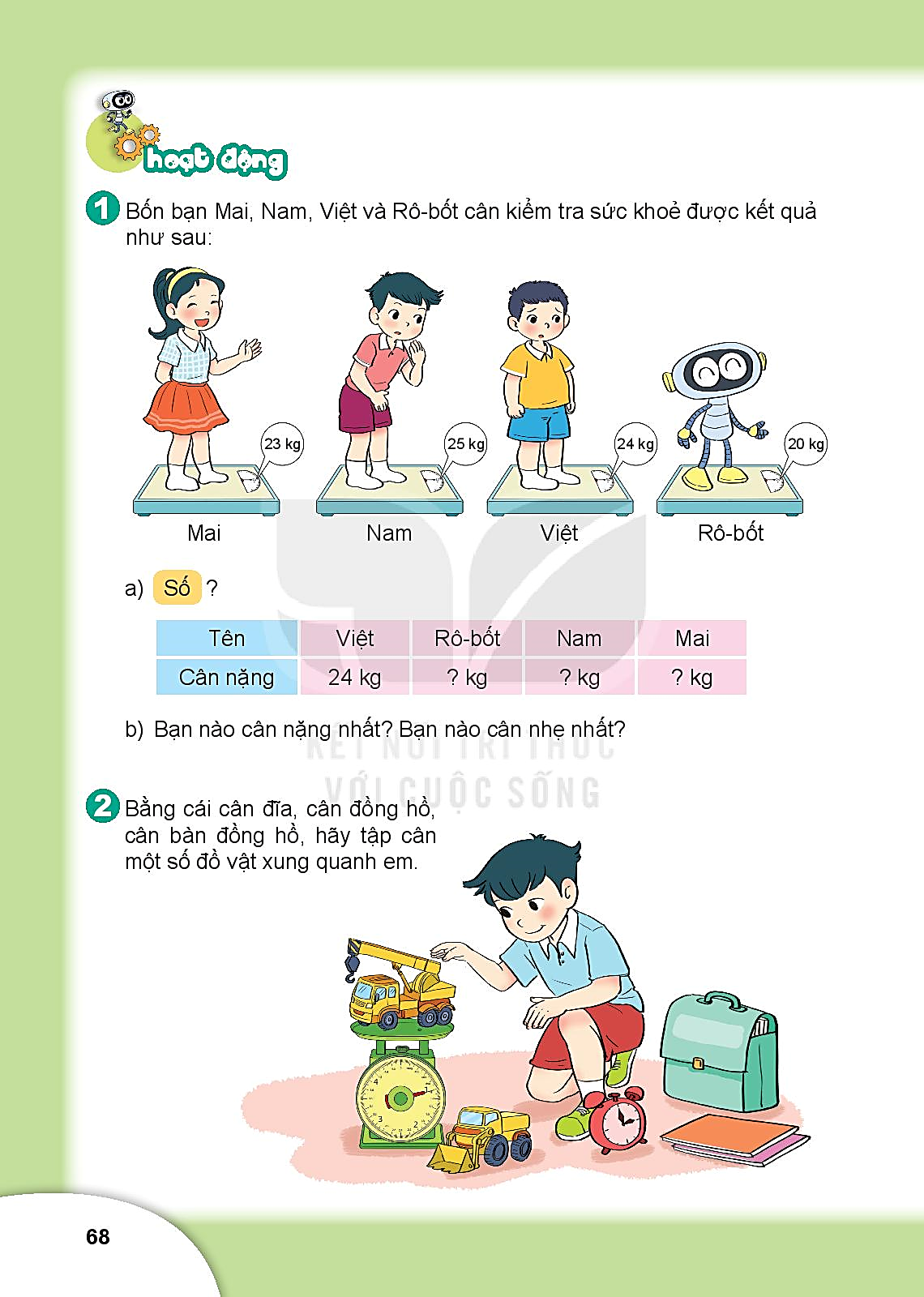 3
Rót hết nước từ bình của Việt và Mai được các cốc nước (như hình vẽ). Bình của bạn nào chứa nhiều nước hơn và nhiều hơn mấy cốc?
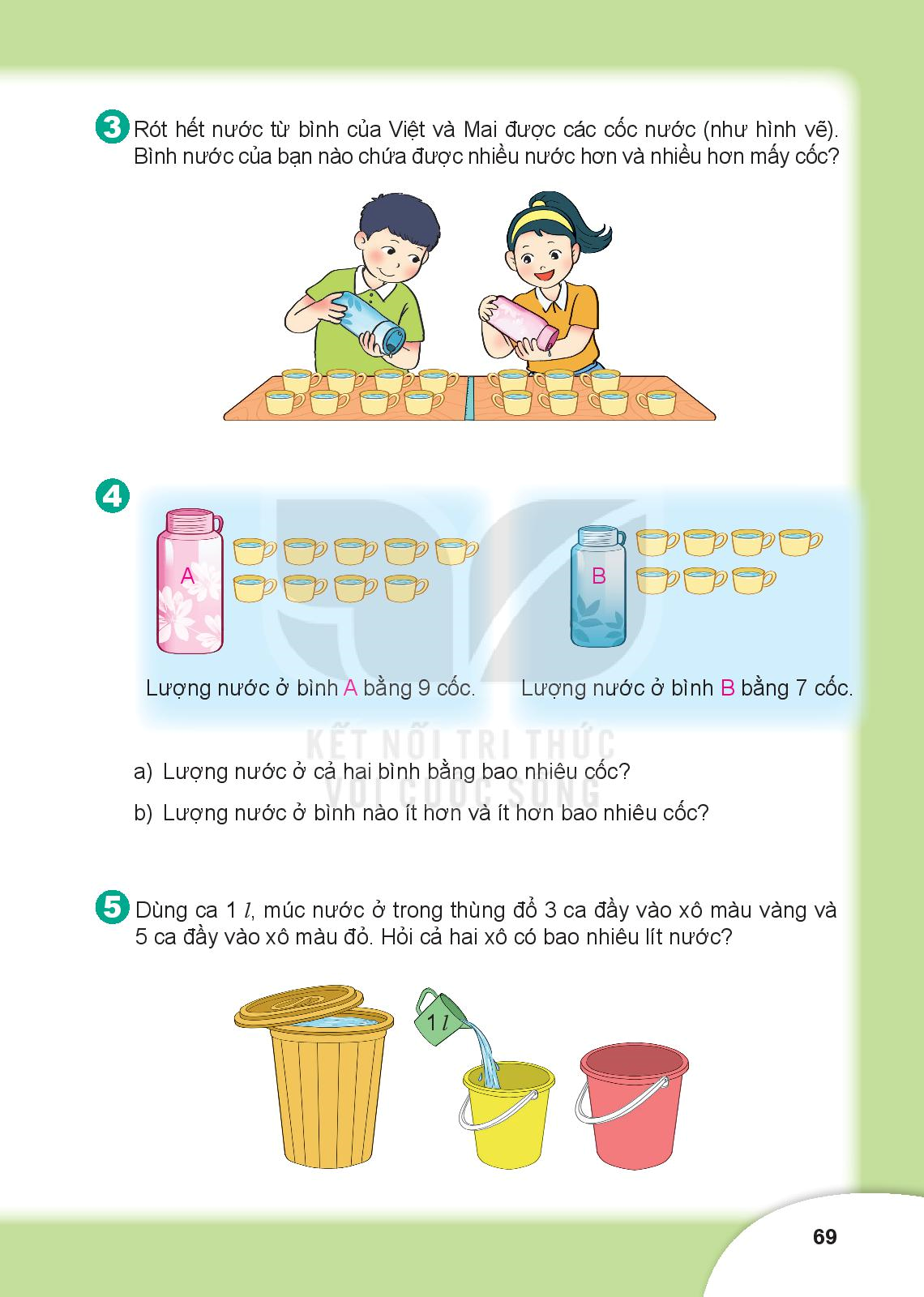 8
cốc
7
cốc
Lượng nước ở bình của Việt nhiều hơn ở bình của Mai là:
                             8 -7 = 1 (cốc)
                                    Đáp số: 1 cốc
4
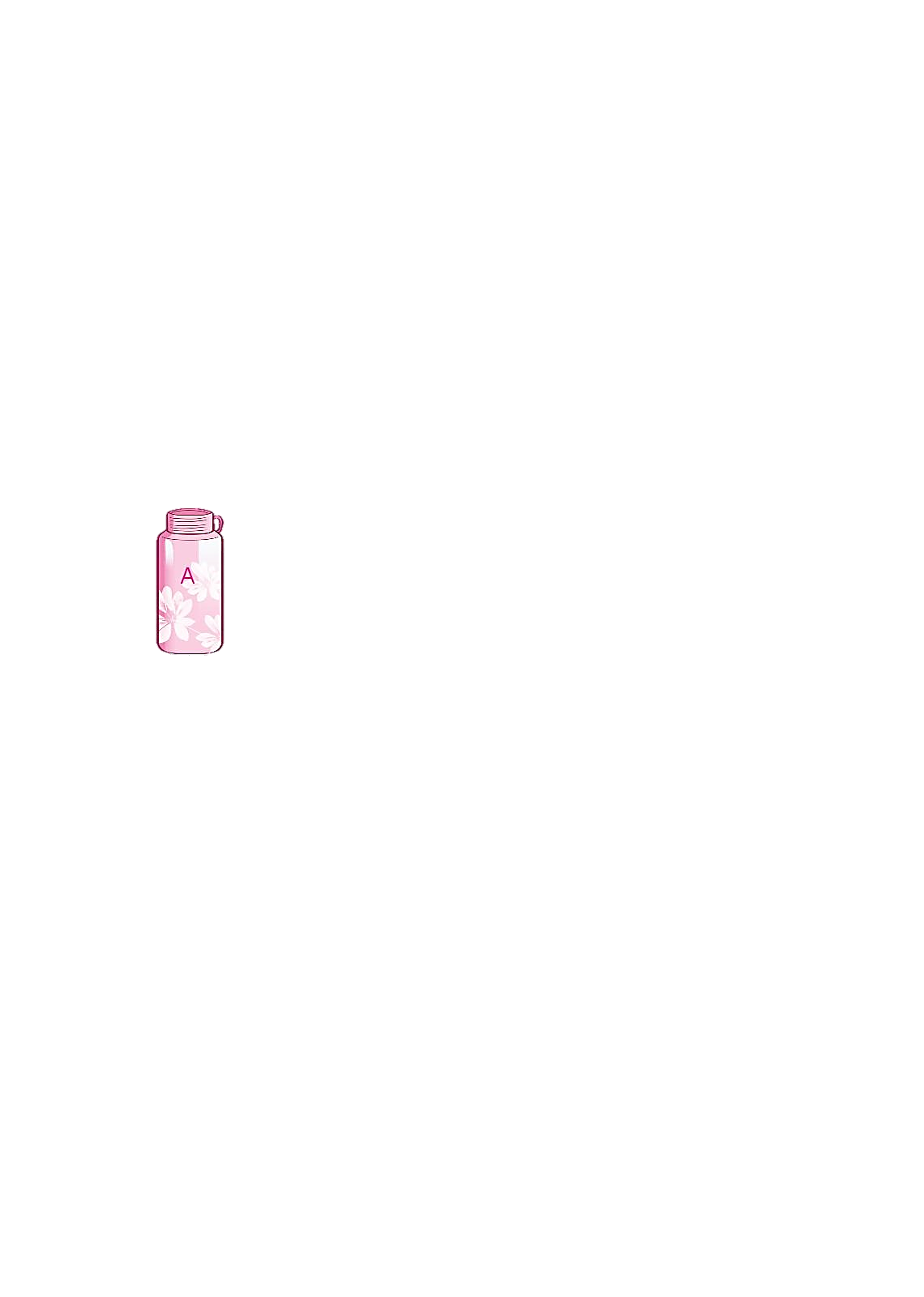 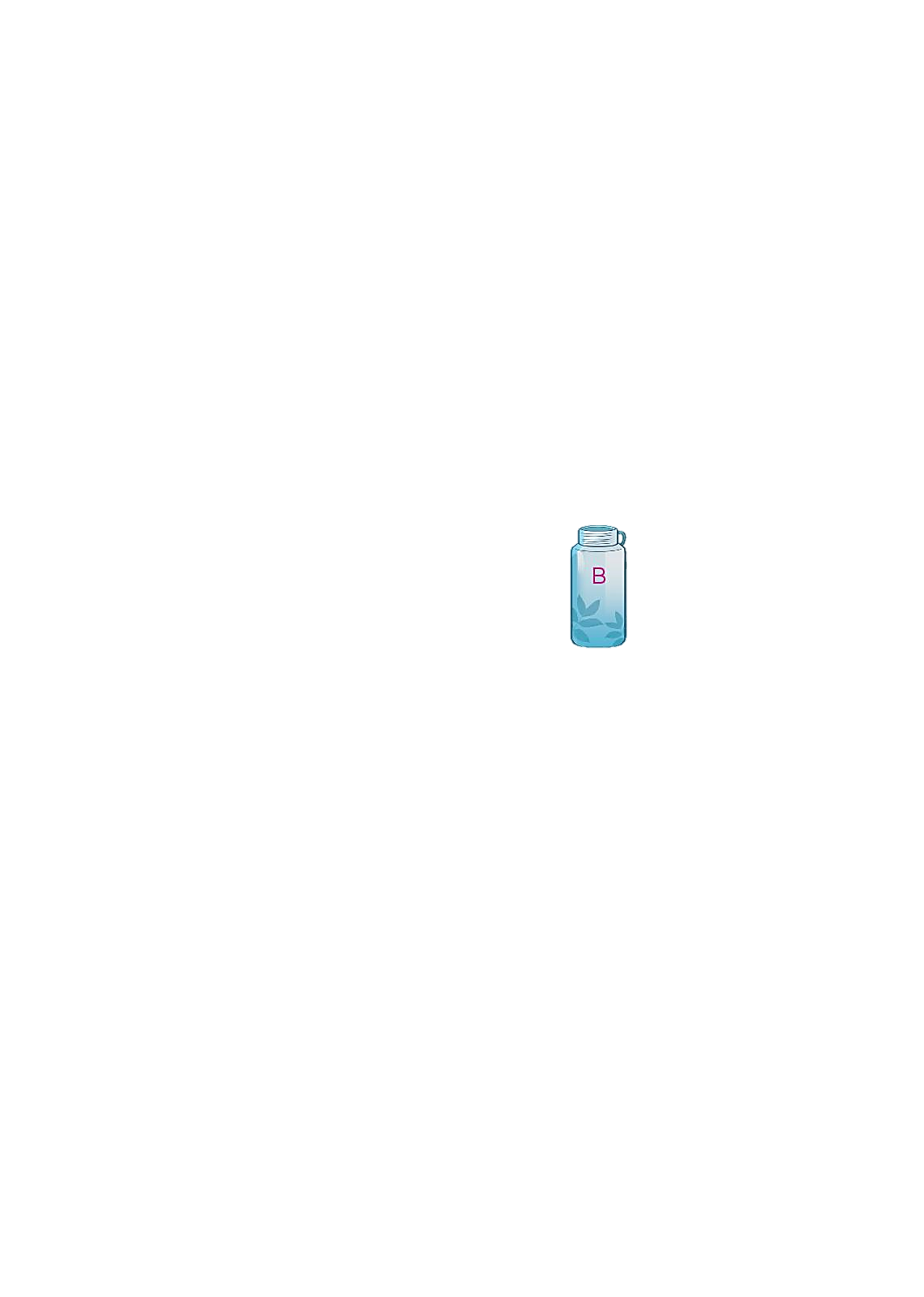 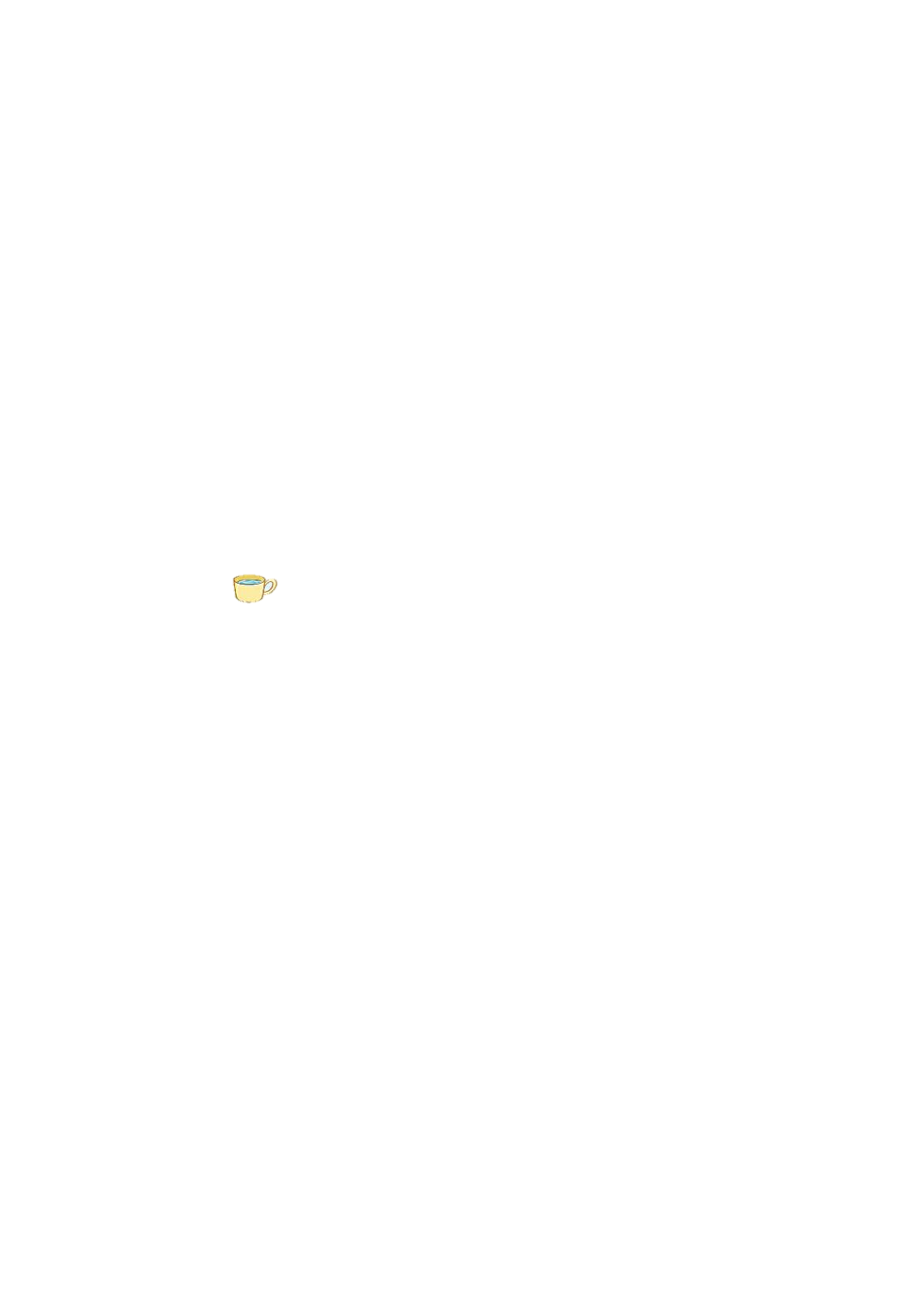 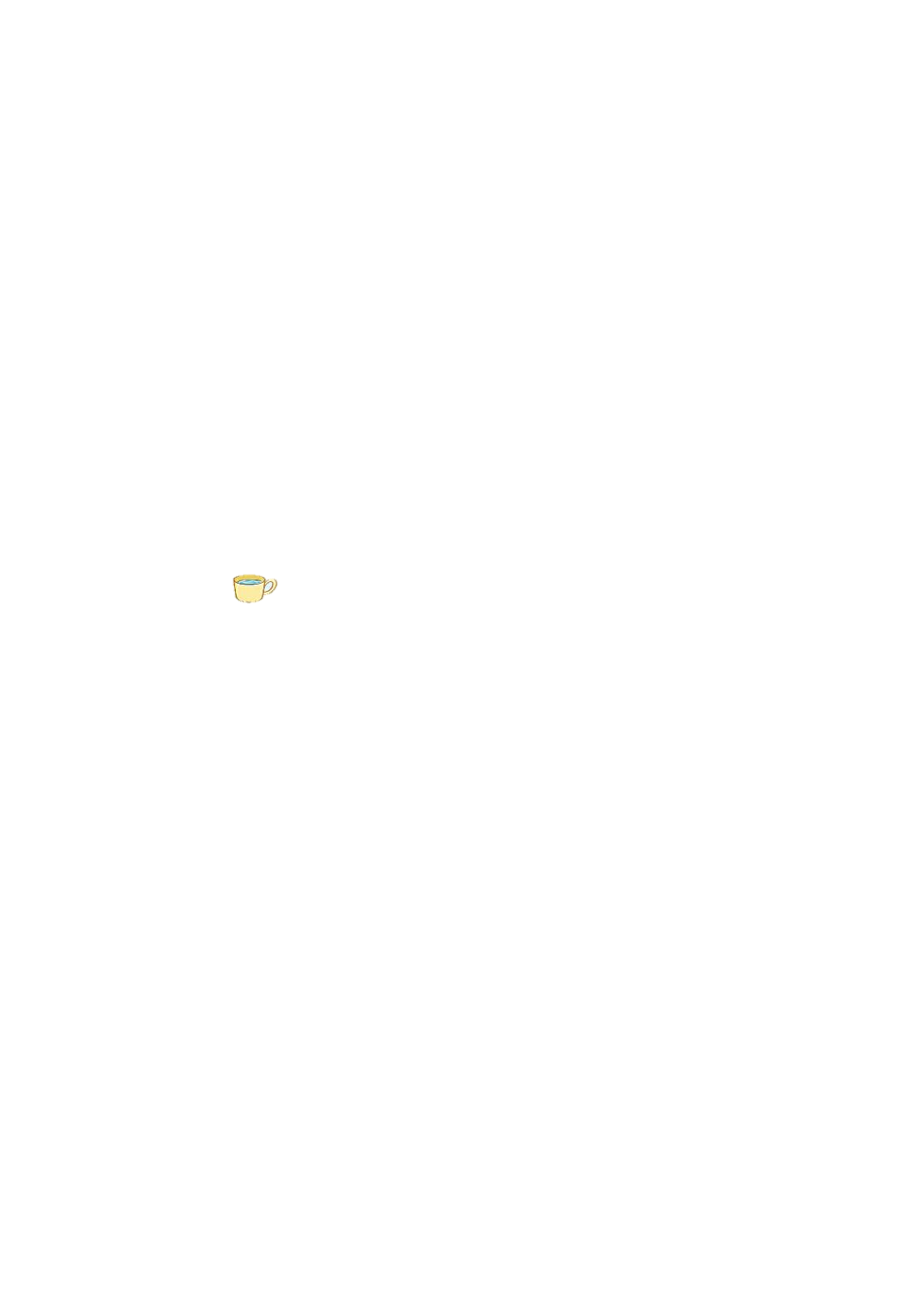 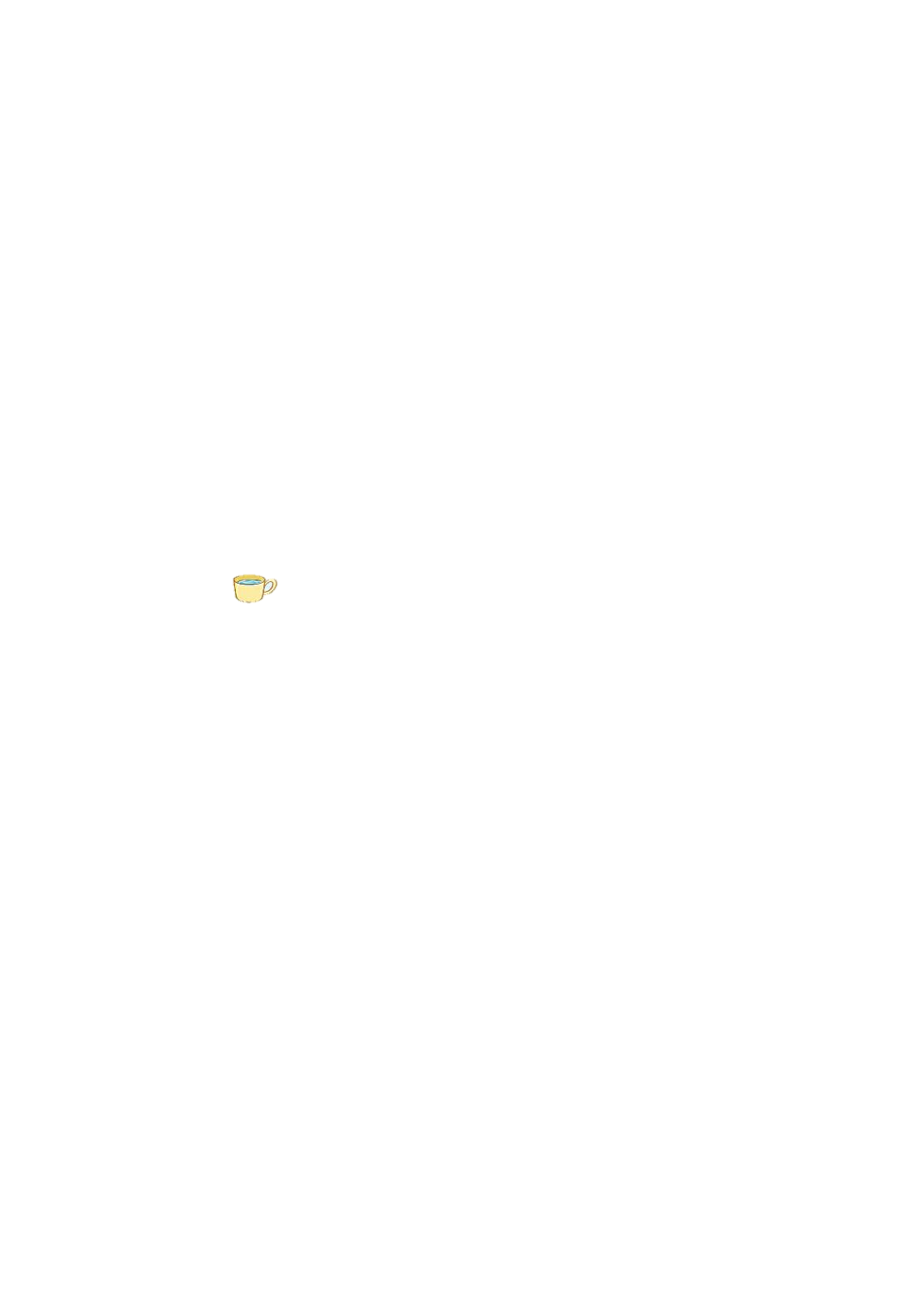 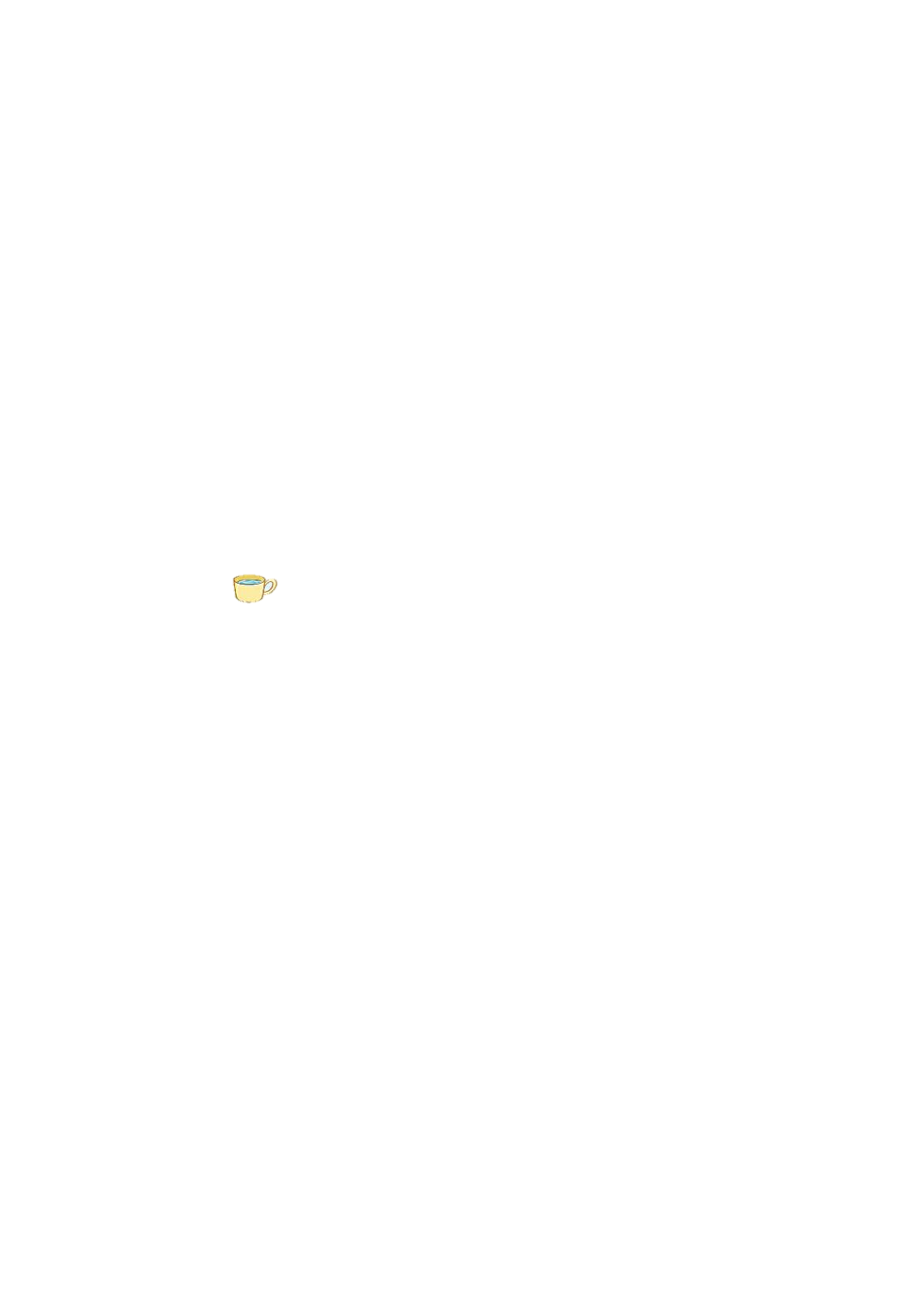 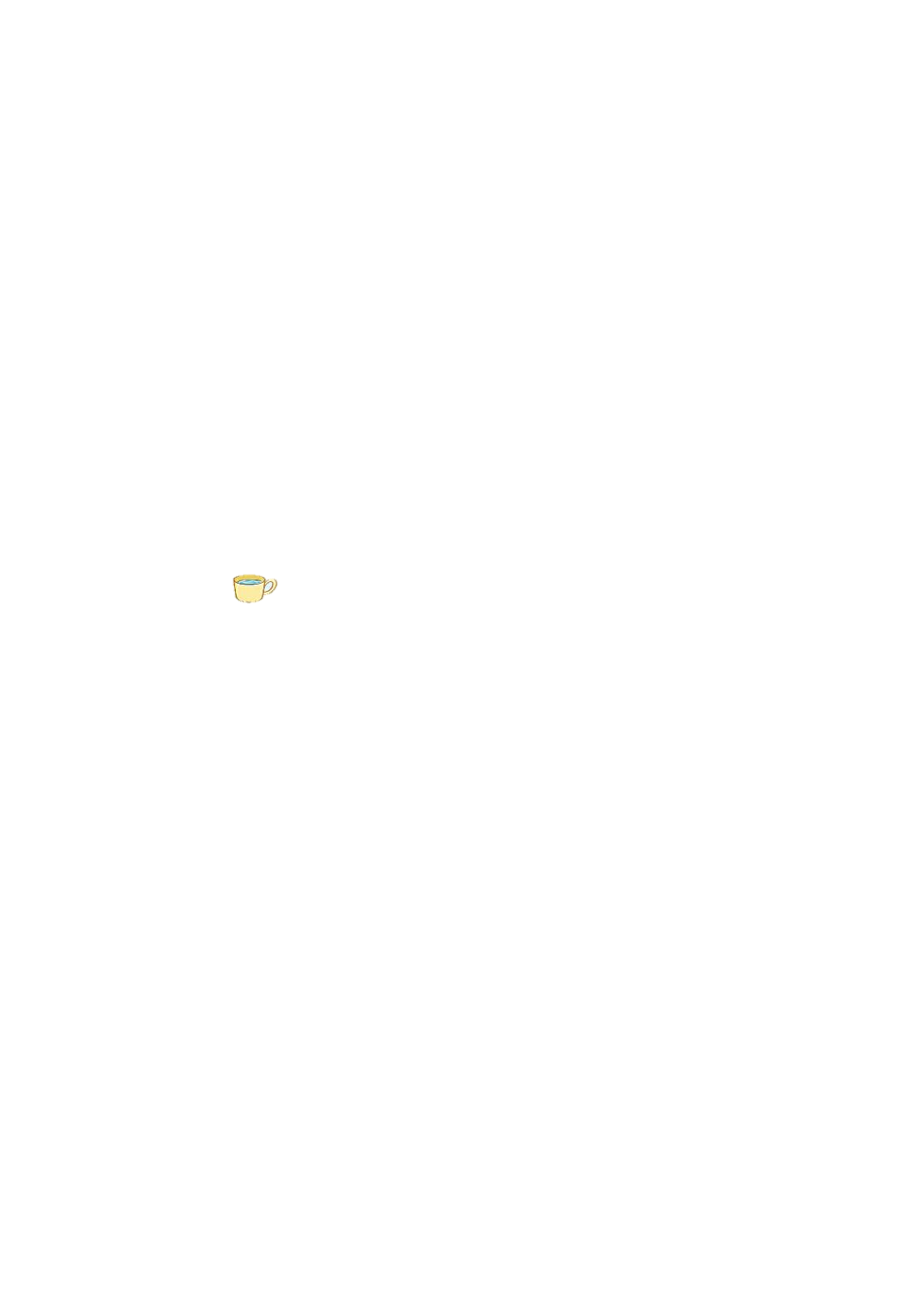 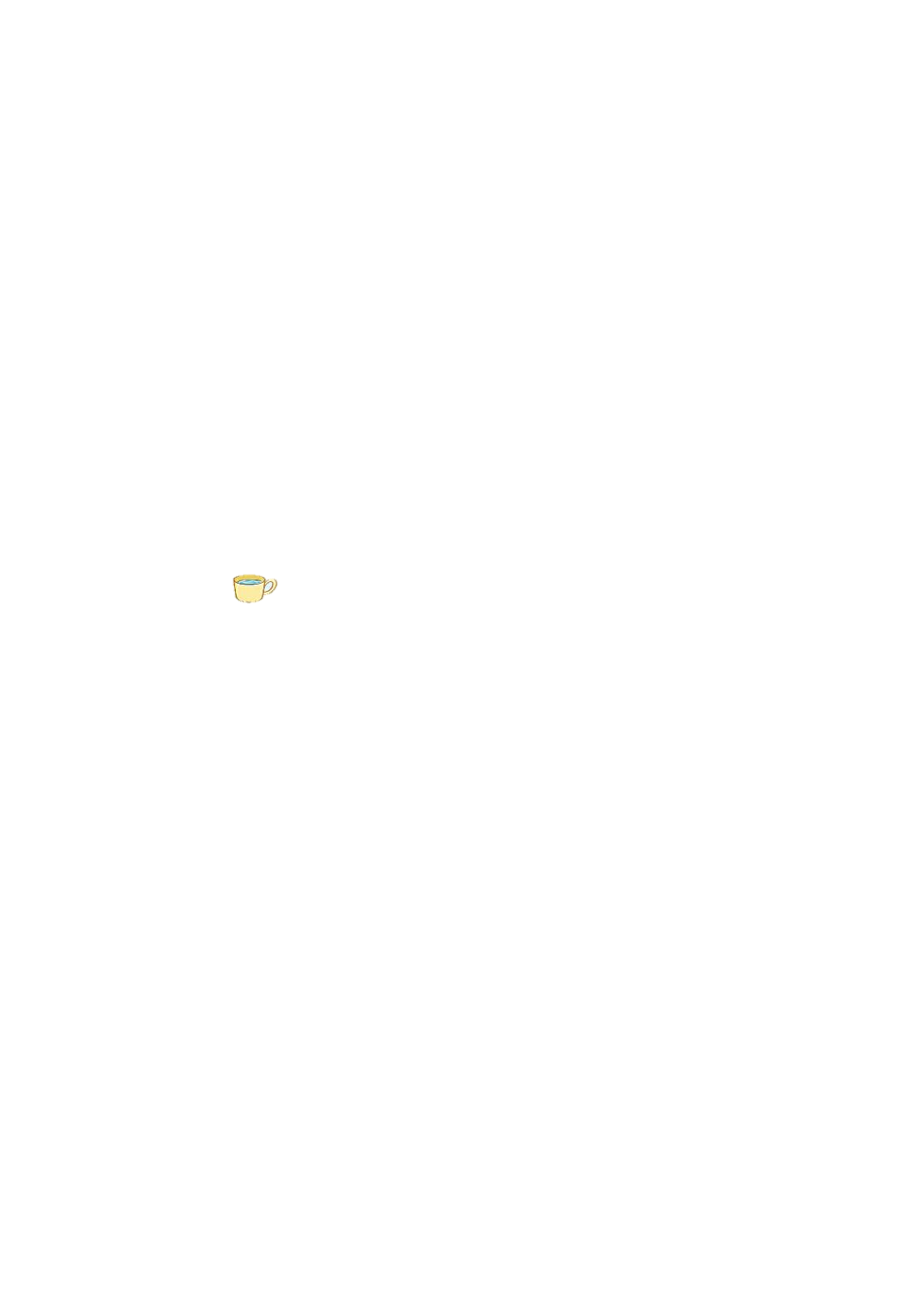 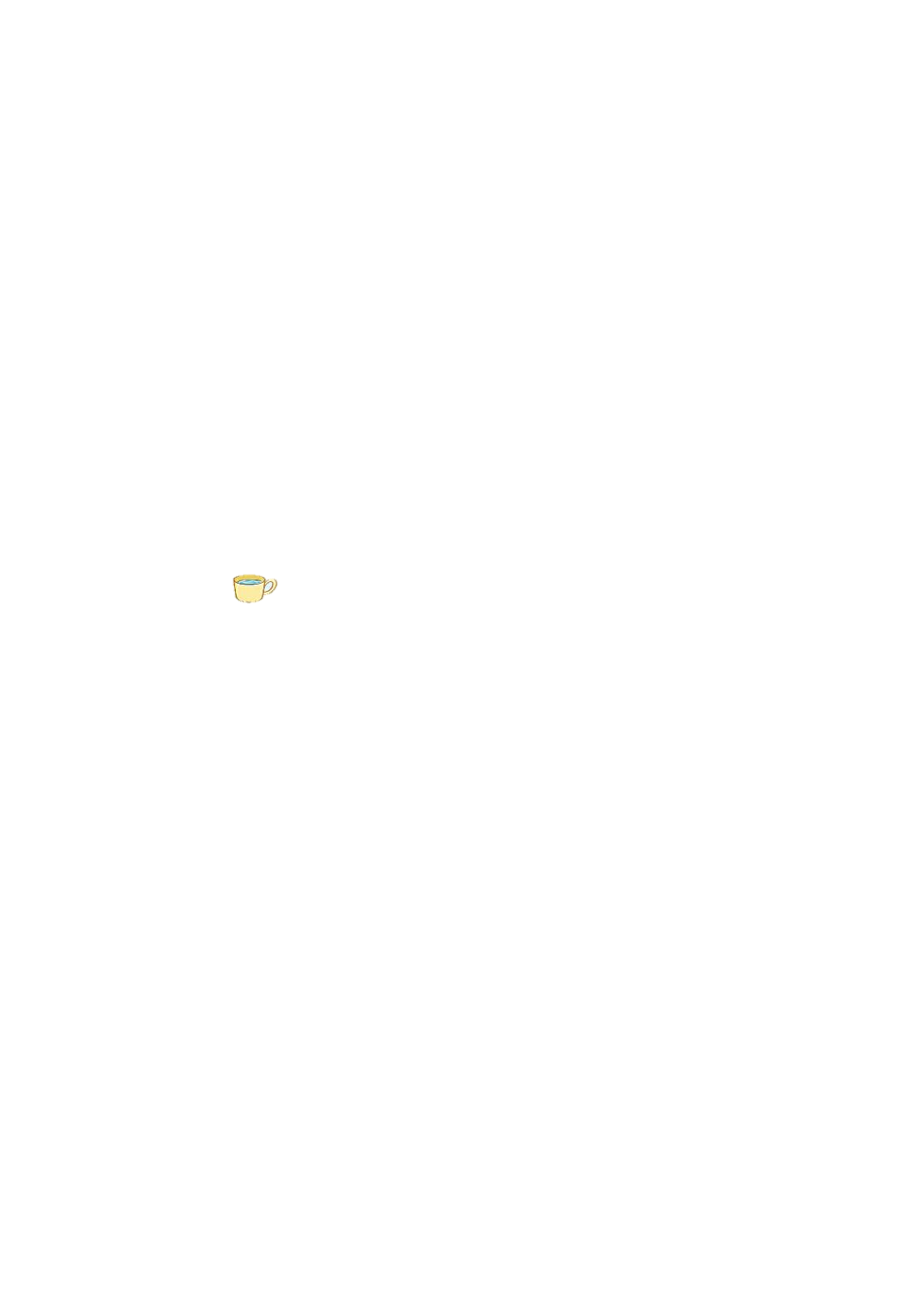 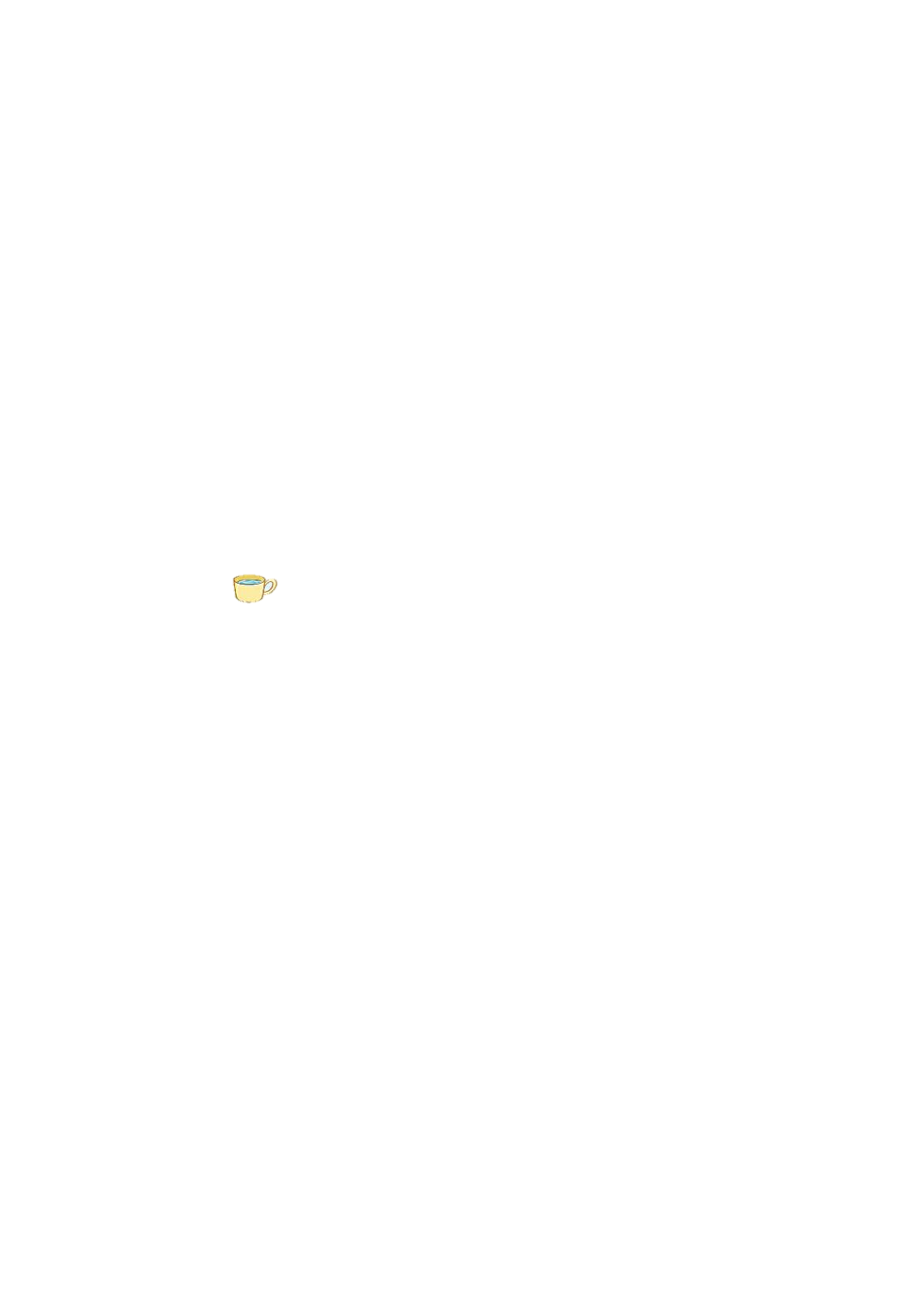 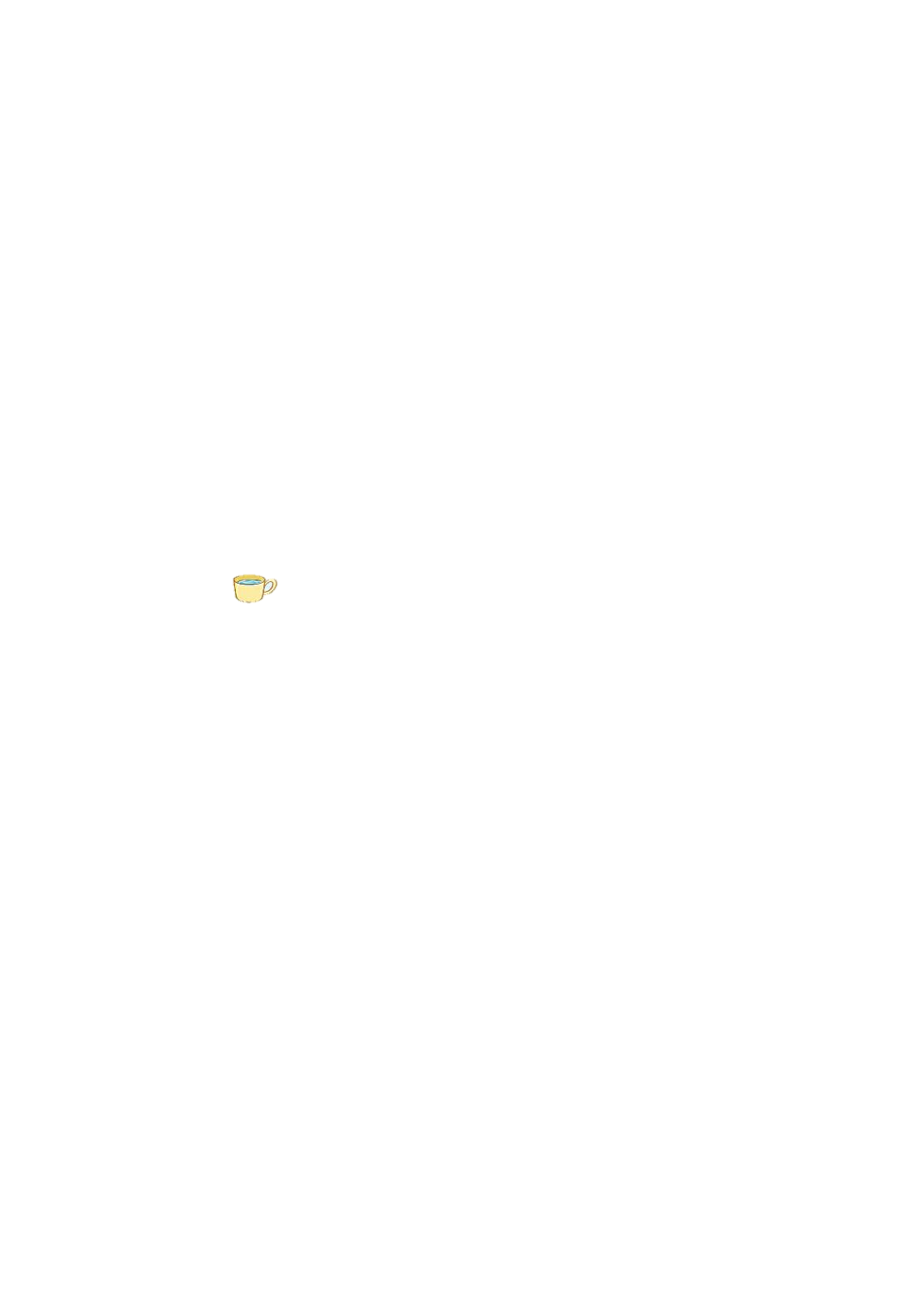 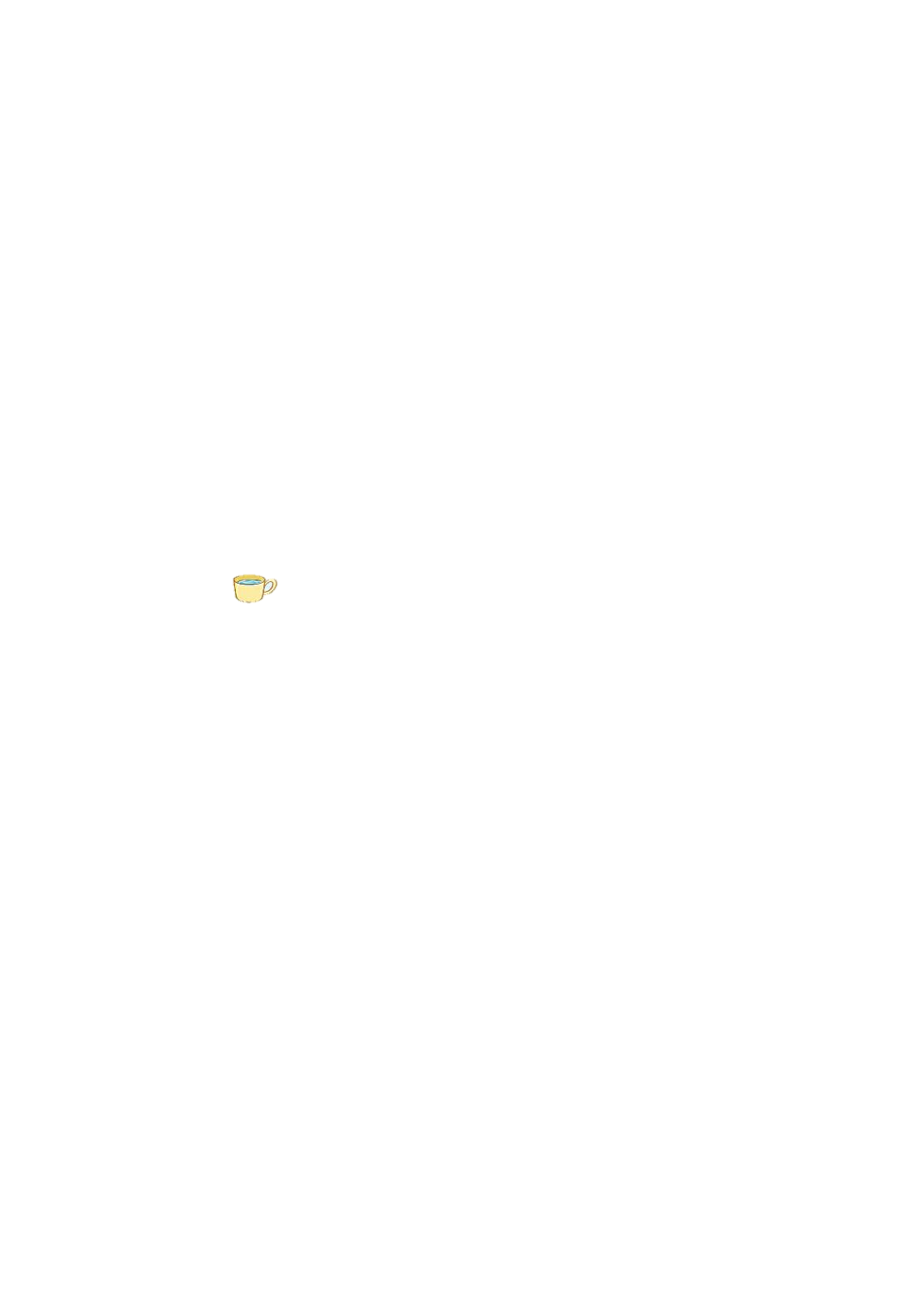 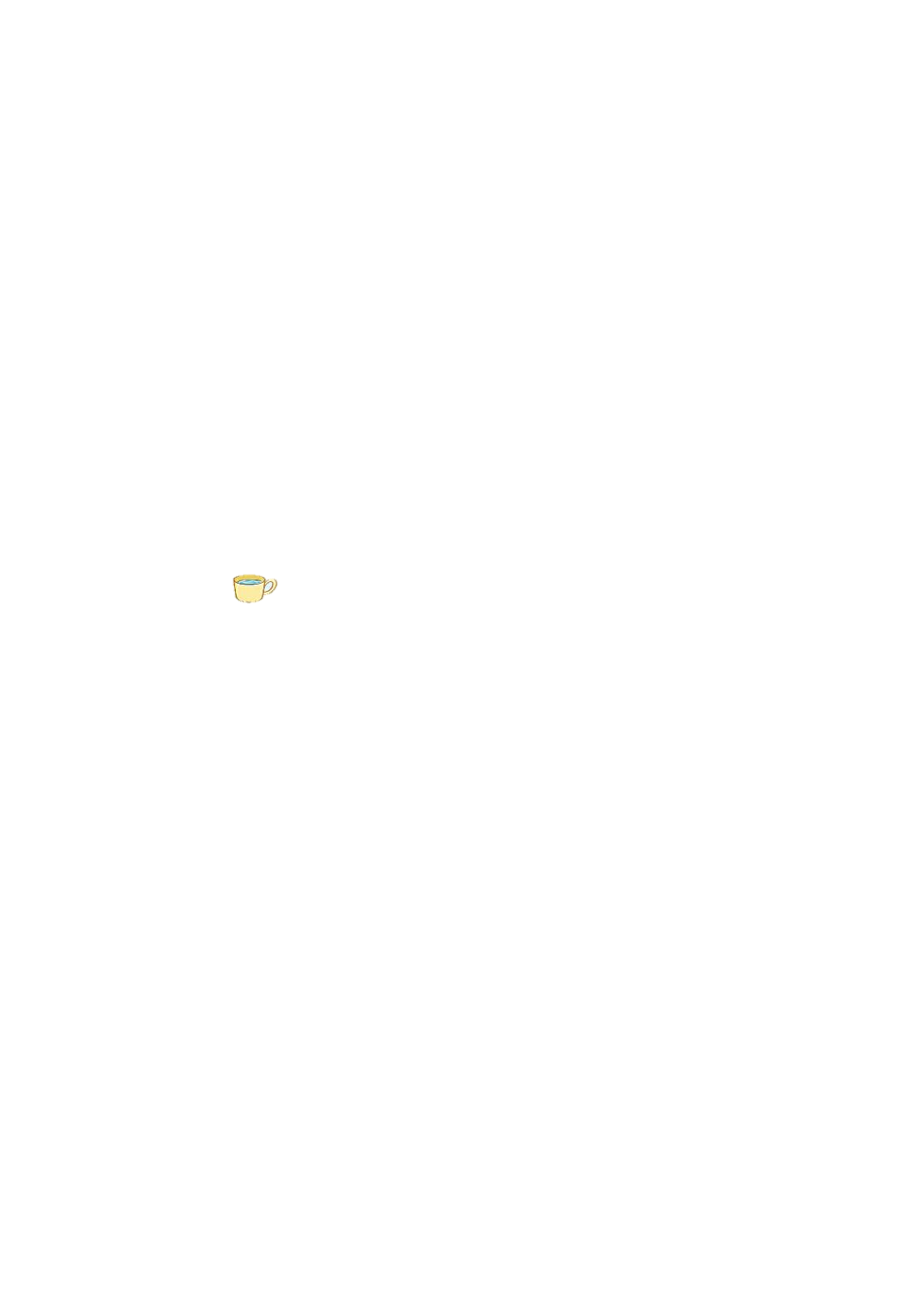 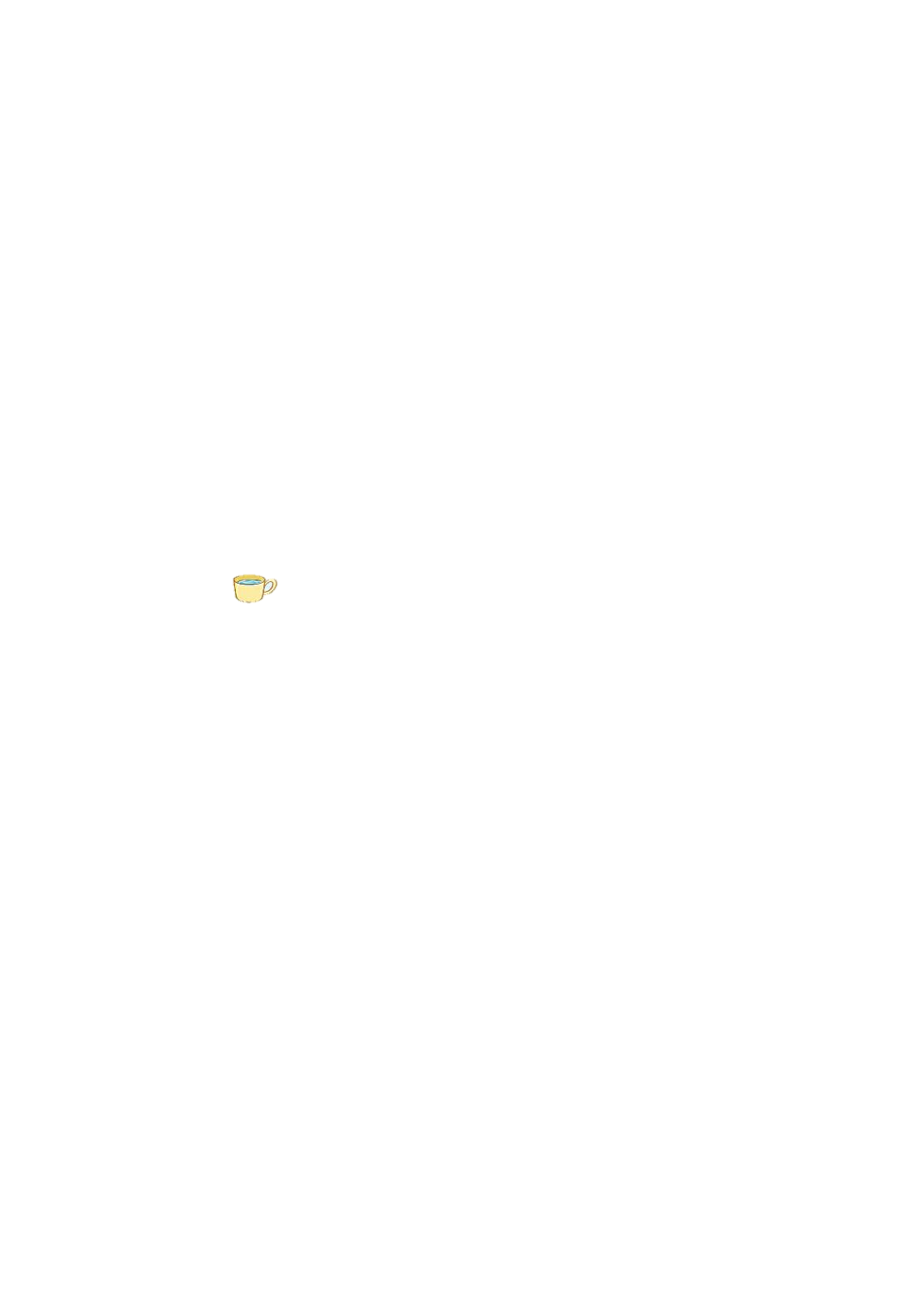 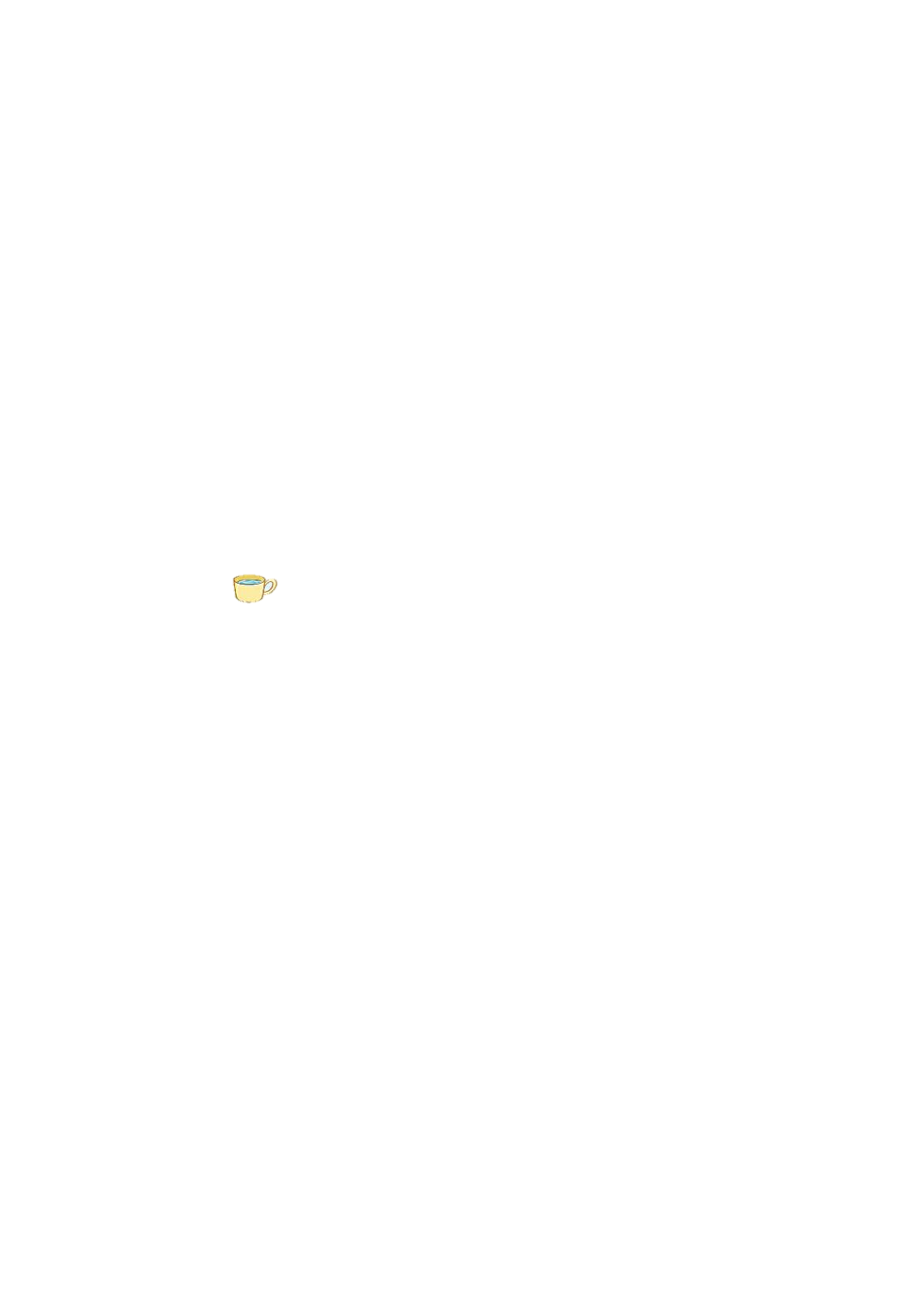 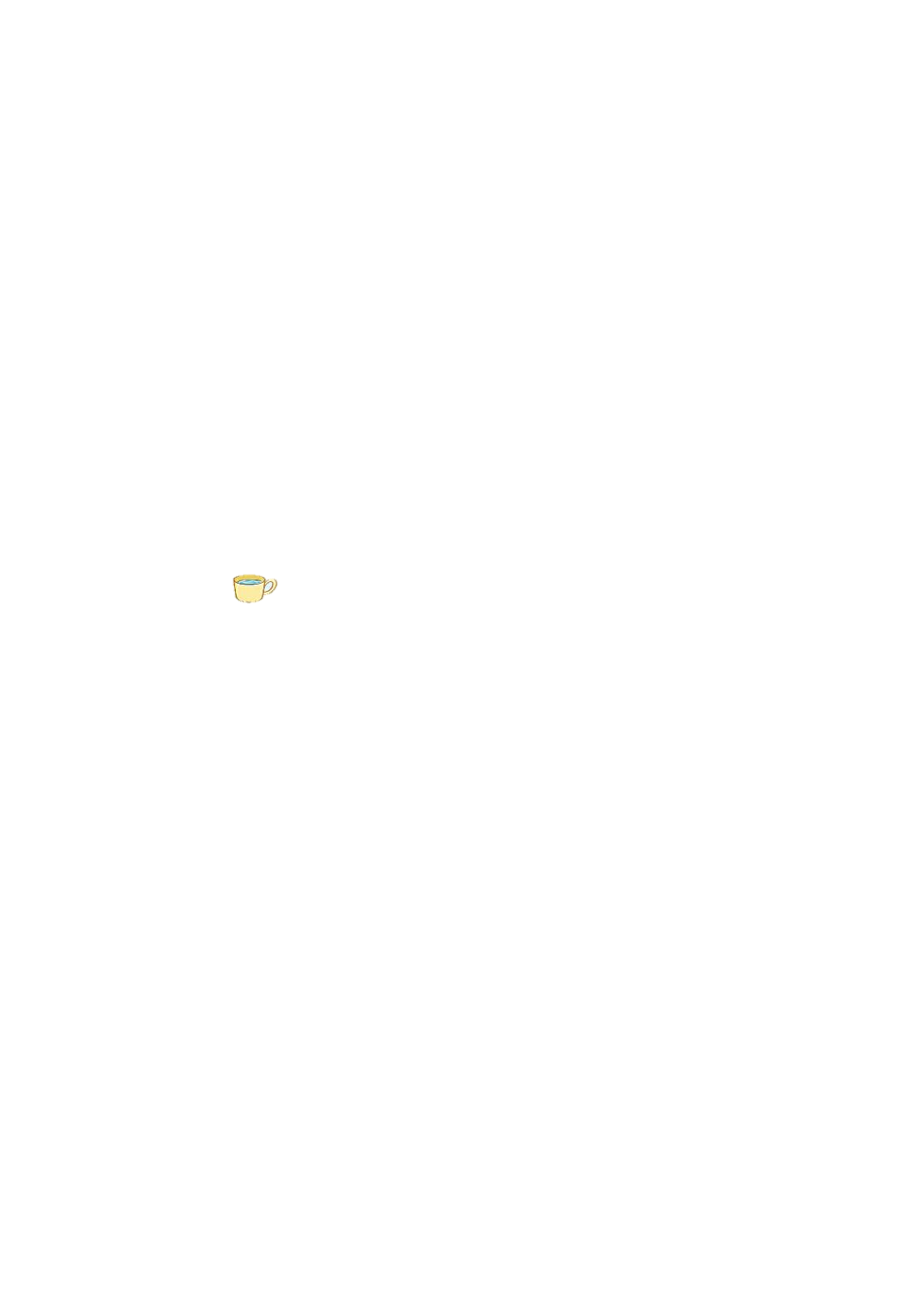 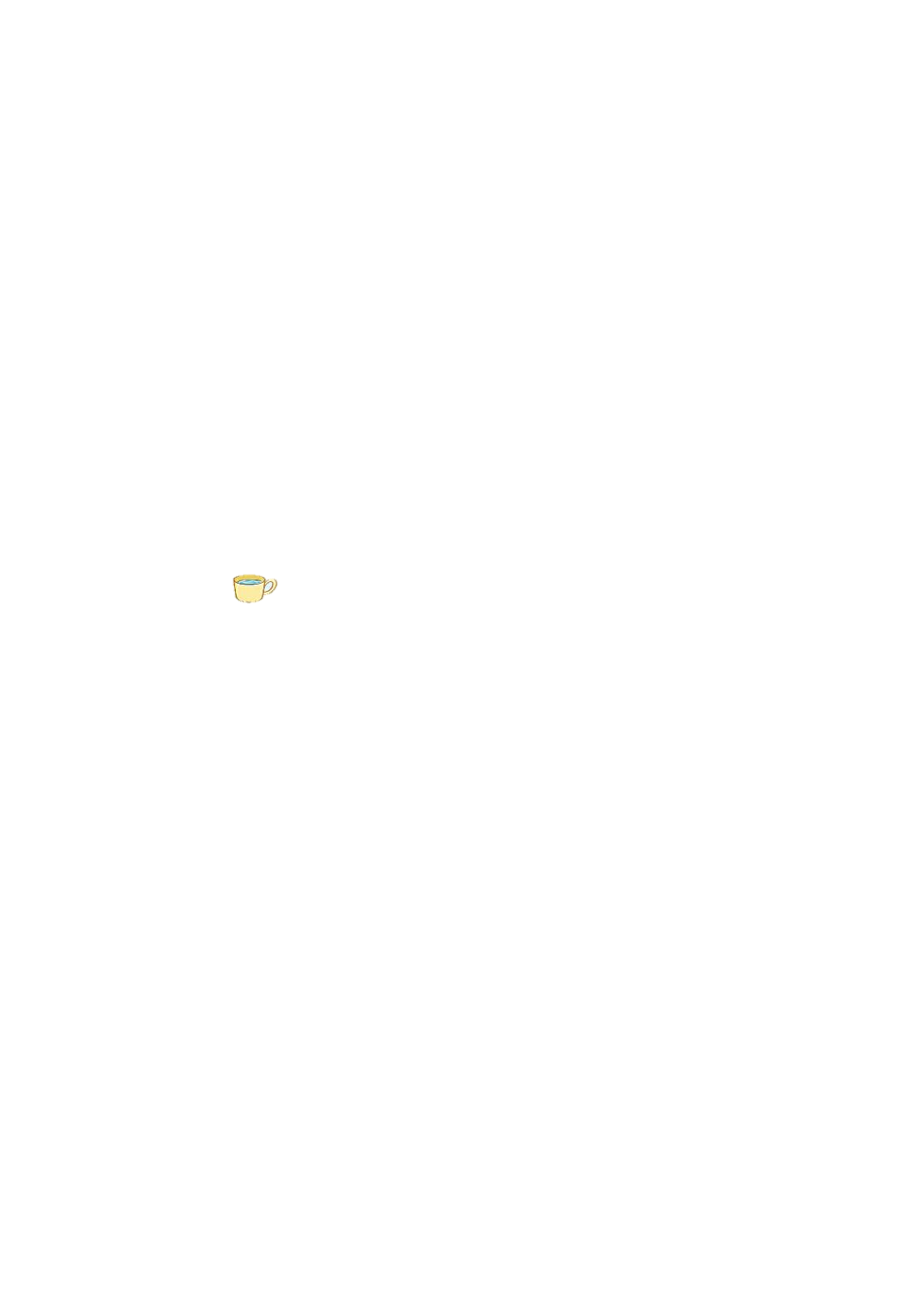 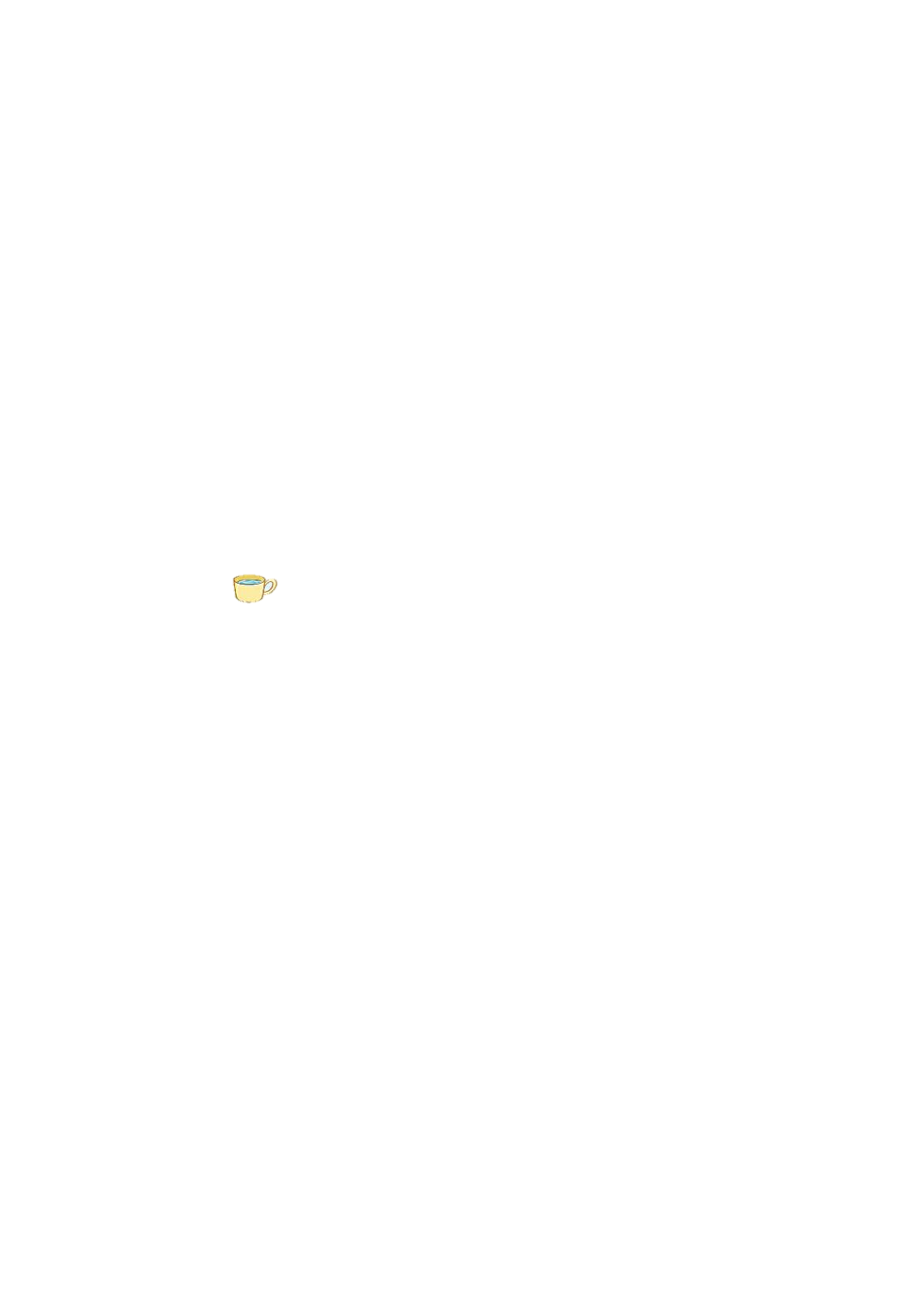 Lượng nước ở bình A bằng 9 cốc
Lượng nước ở bình B bằng 7 cốc
a) Lượng nước ở cả 2 bình là:
           9 + 7 = 16 (cốc)
                    Đáp số: 16 cốc
b) Lượng nước ở bình B ít hơn ở bình A là:
           9 – 7 = 2 (cốc)
                    Đáp số: 2 cốc
5
Dùng ca 1 l, múc nước ở trong thùng đỏ 3 ca đầy vào xô màu vàng và 5 ca đầy vào xô màu đỏ hỏi cả hai xô có bao nhiêu lít nước?
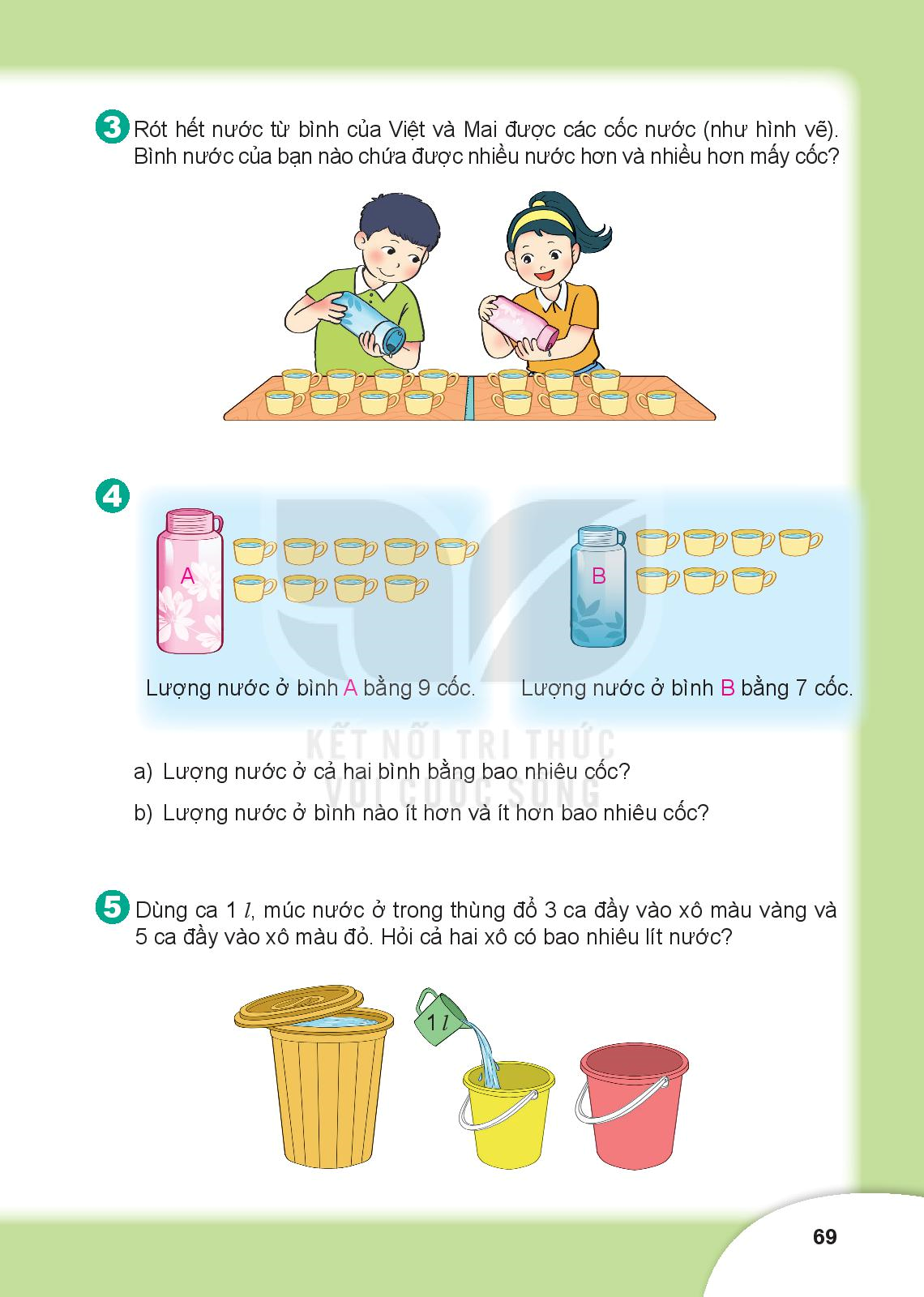 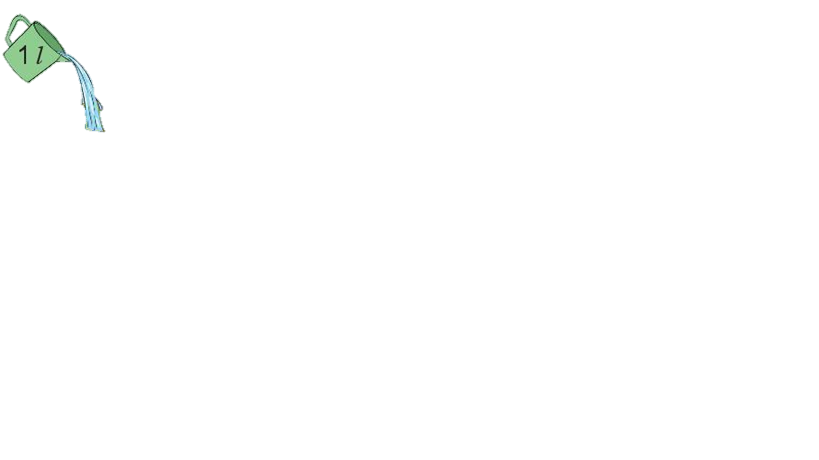 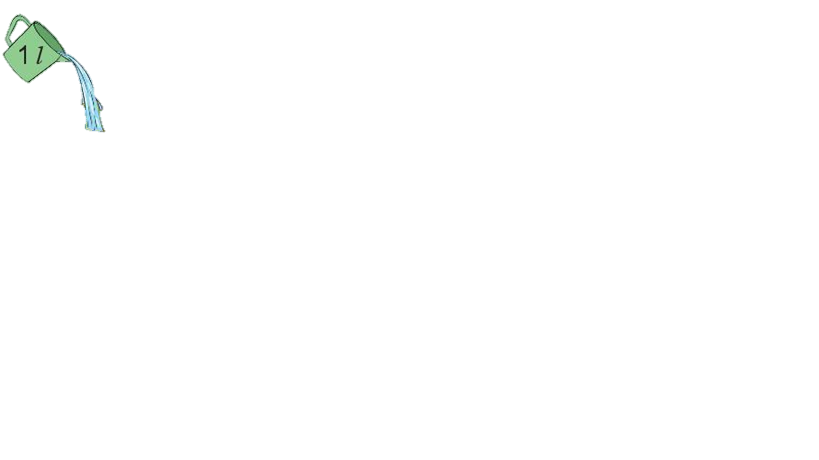 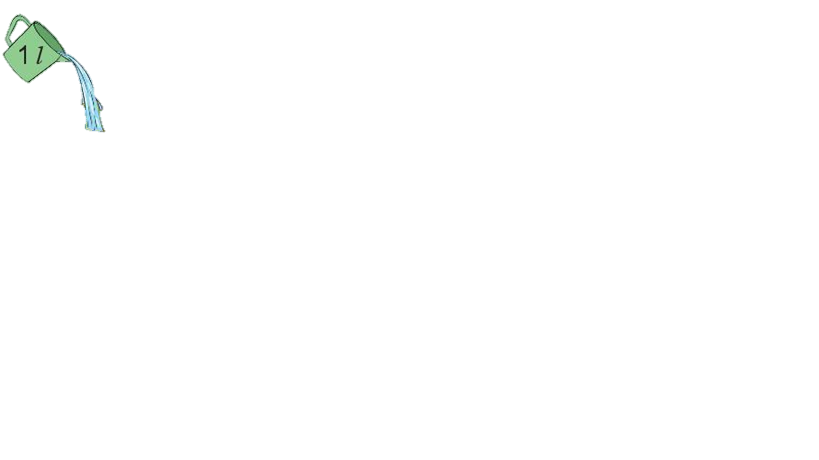 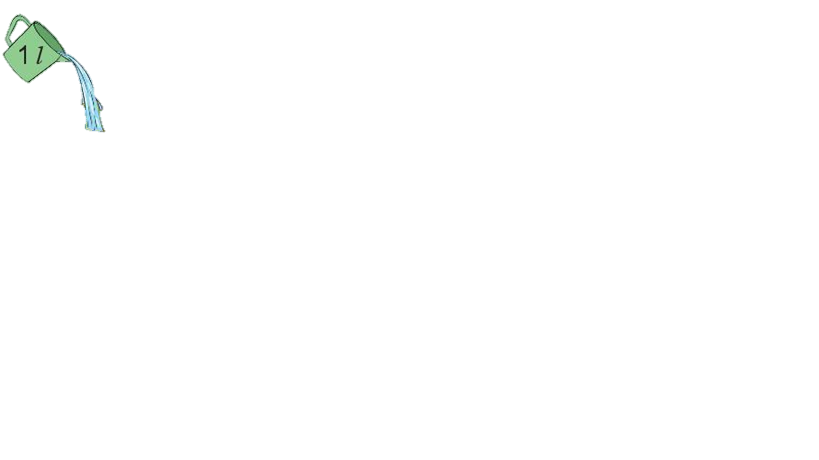 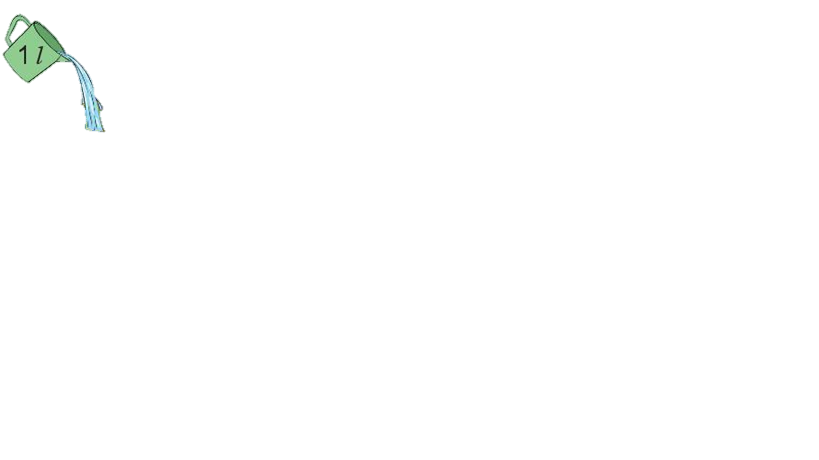 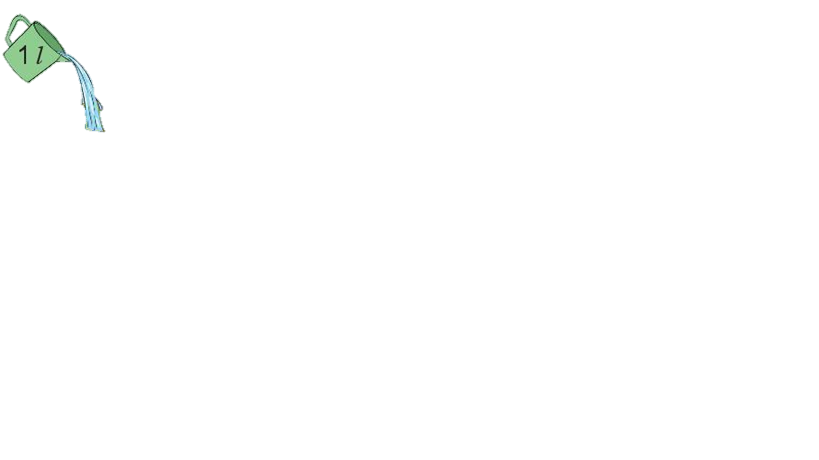 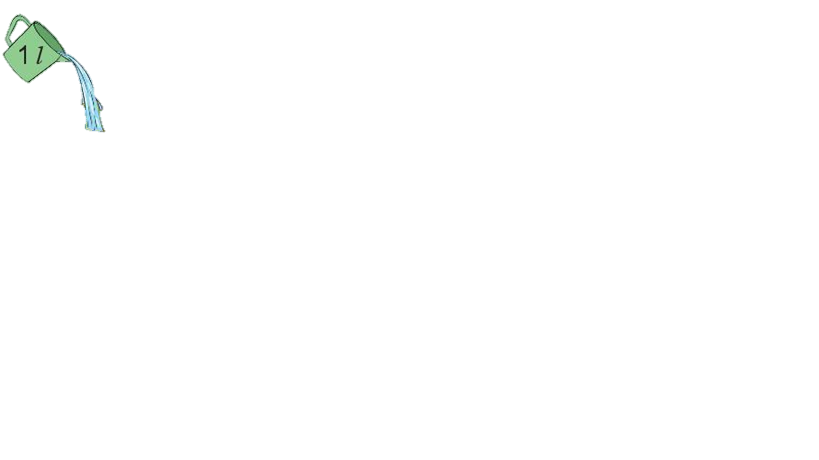 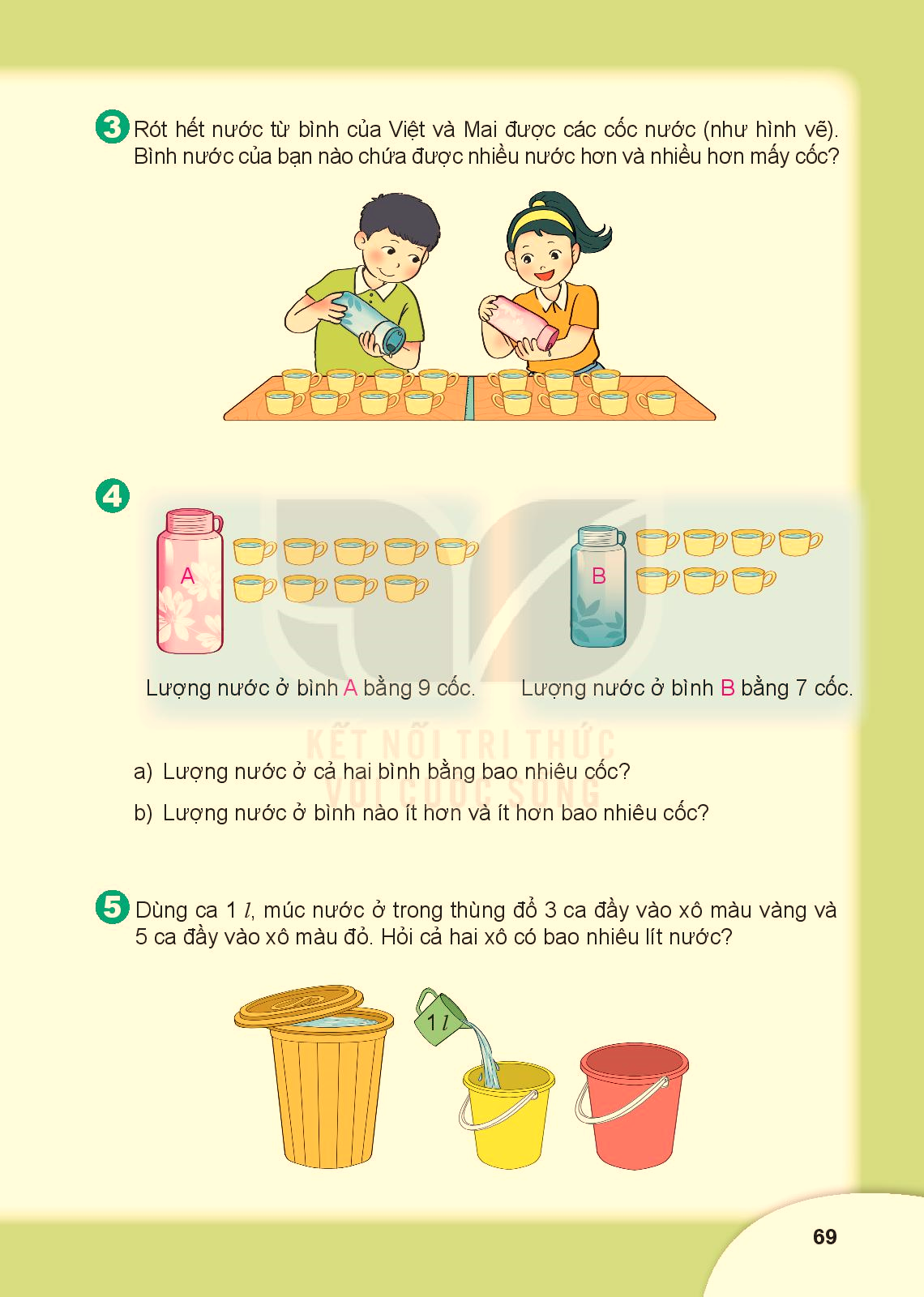 Số lít nước ở cả 2 xô là:
           3 + 5= 8 (l)
                     Đáp số: 8 l